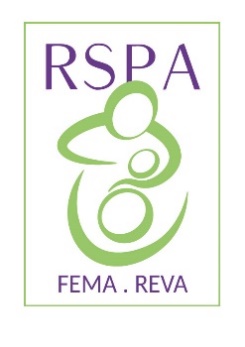 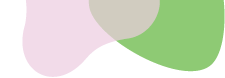 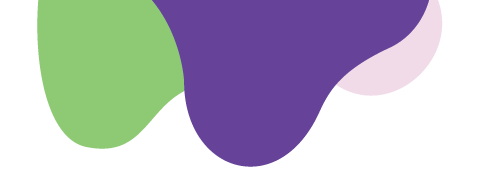 SAVE THE DATE
29/09/2023
Domaine de la Prade- Cébazat
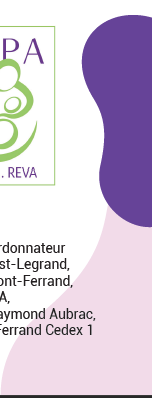 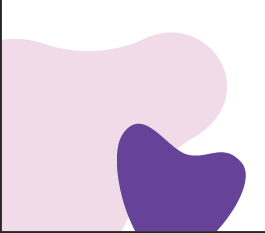